Happy New Year
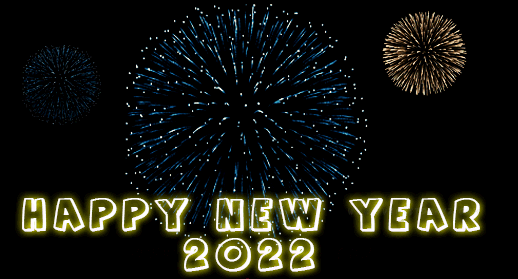 Happy New Year
On New Year's Eve we meet at my grandmother's house and celebrate with my family. we eat a lot of delicious dishes and give each other presents.
My plans for the new year are to learn better for school, do more sport, read more become more creative and live environmentally friendly. My wish is that my family stays healthy.